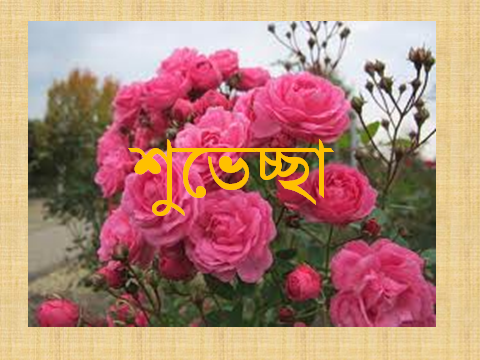 পরিচিতি
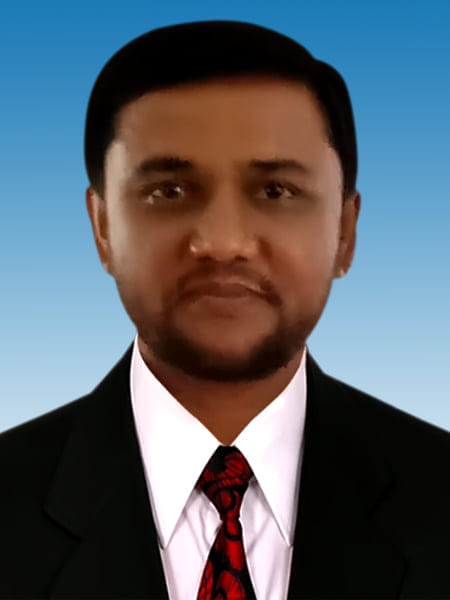 আহমদ কবির
সহকারী প্রধান শিক্ষক
আর কে নুরুল আমিন চৌধুরী উচ্চ বিদ্যালয়
চকরিয়া, কক্সবাজার ।
মোবাইল :01618921724
E-mail: akabirbabul@gmail.com
শ্রেণীঃ অষ্টম
বিষয়ঃ তথ্য ও যোগাযোগ প্রযুক্তি
নেটওয়ার্ক এর প্রকারভেদ
অধ্যায়ঃ দ্বিতীয়
সময়ঃ  ৪০ মিনিট
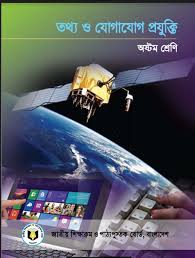 নিচের ছবিগুলো লক্ষ্য কর।
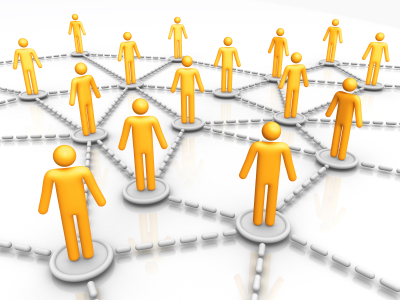 মানুষের  নেটওয়ার্ক
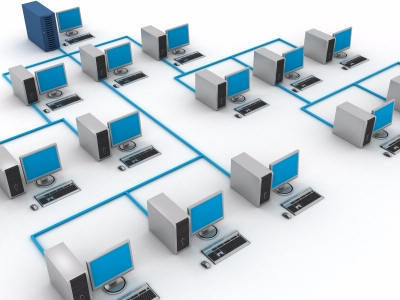 কম্পিউটার  নেটওয়ার্ক
আজকের পাঠ 

কম্পিউটার নেটওয়ার্ক
শিখনফলঃ
১। কম্পিউটার নেটওয়ার্ক কী তা  বলতে পারবে ।
   ২। কম্পিউটার নেটওয়ার্কের প্রকারভেদ উল্লেখ করতে পারবে ।
	৩। নেট ওয়ার্কগুলোর কর্মপরিধি বর্ণনা করতে পারবে।
কম্পিউটার নেটওয়ার্কের ধারণা
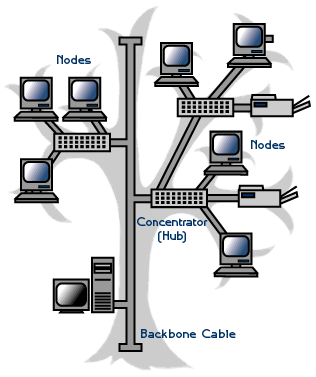 ১।  তথ্য আদান-প্রদান করার জন্য পাশাপাশি বা দূরবর্তী স্থানে অবস্থিত দুই বা ততোধিক কম্পিউটারের মধ্যে যে যোগাযোগ ব্যবস্থা গড়ে ওঠে তাকেই কম্পিউটার নেটওয়ার্ক বলে।
কম্পিউটার নেটওয়ার্কের প্রকারভেদ
কম্পিউটার নেটওয়ার্ক
LAN
MAN
WAN
লোকাল এরিয়া নেটওয়ার্ক
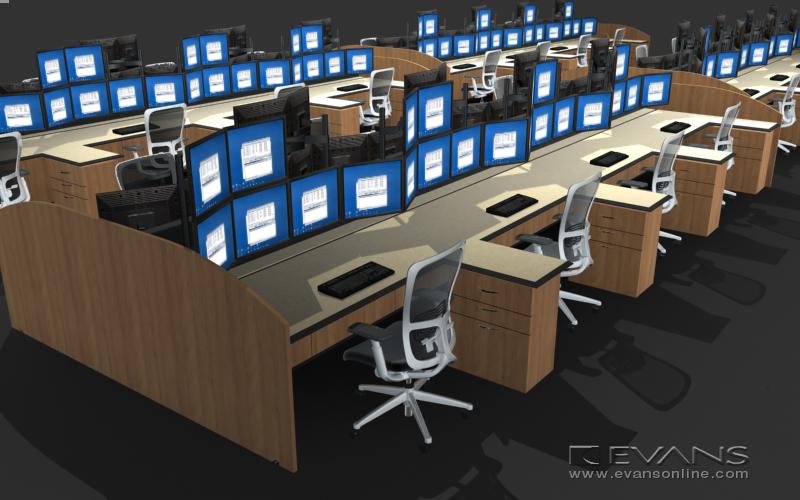 1। LAN একই ভবন, পাশাপাশি অবস্থিত ভবন অথবা একটি শহরের ছোট একটি এলাকা নিয়ে যে নেটওয়ার্ক গড়ে তোলা হয় তাকে লোকাল এরিয়া নেটওয়ার্ক বলে।
 ২। পরিধি সর্বোচ্চ ১০ কিমি।
 ৩। সংযোগ প্রক্রিয়ায় সাধারনত তার ব্যবহার করা হয়।
মেট্রোপলেটন এরিয়া নেটওয়ার্ক
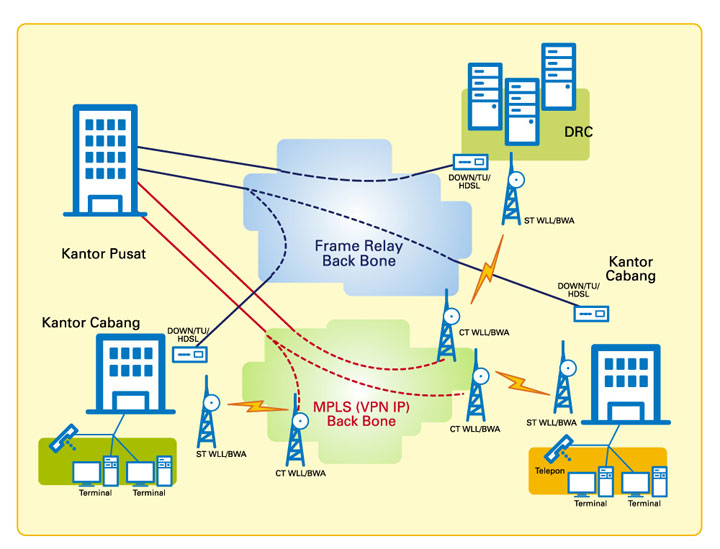 একটি বড় শহর বা পাশাপাশি অবস্থিত কয়েকটি ছোট শহরের বিভিন্ন প্রতিষ্ঠানের কম্পিউটার সমূহের মধ্যে যে নেটওয়ার্ক গড়ে তোলা হয়, তাকে মেট্রোপলিটন এরিয়া নেটওয়ার্ক  (MAN) বলে।
ওয়াইড এরিয়া নেটওয়ার্ক
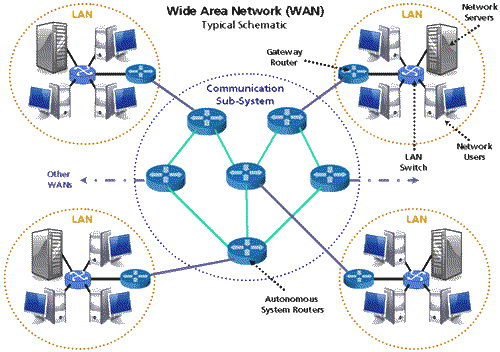 ১। বিশাল এলাকা জুড়ে বিস্তৃত ( যেমন - অঞ্চল, দেশ, মহাদেশ বা বিশ্ব ) জুড়ে কম্পিউটার নেটওয়ার্ককে ওয়াইড এরিয়া নেটওয়ার্ক   ( WAN ) বলে ।
২। অসংখ্য LAN, MAN  এর সম্বন্বয়ে গঠিত।
৩। ইন্টারনেট  এক ধরনের ওয়াইড এরিয়া নেটওয়ার্ক ।
একক কাজ
১। নেটওয়ার্ক কাকে বলে?
২। নেটওয়ার্ক কত প্রকার কি কি?
৩। LAN এর পূর্ণ রুপ কি?
সমাধান
তথ্য আদান-প্রদান করার জন্য পাশাপাশি বা দূরবর্তী স্থানে অবস্থিত দুই বা ততোধিক কম্পিউটারের মধ্যে যে যোগাযোগ ব্যবস্থা গড়ে ওঠে তাকেই কম্পিউটার নেটওয়ার্ক বলে।


নেটওয়ার্ক ৩ প্রকার যথাঃ  1. LAM 2. MAN  3. WAN.

Local Aria Network.
মূল্যায়ন
১। LAN, MAN, WAN এর পূর্ণ রুপ লিখ।

২। LAN এর ২টি বৈশিষ্ট লিখ।
বাড়ির কাজ


১। কম্পিউটার নেটওয়াক ছাড়া অন্যান্য কি কি নেটওয়ার্ক রয়েছে লিখ।
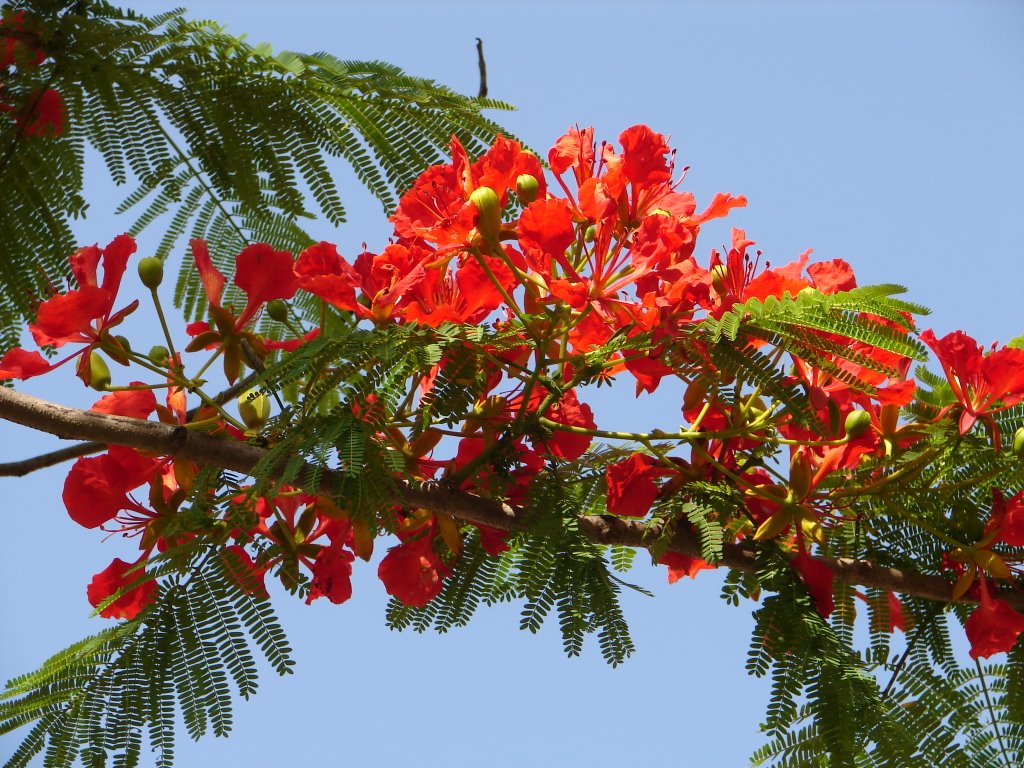 ধন্যবাদ সবাইকে